Kvinneprosjektet 2025-2026
Orientering om prosjektet; plan 2025
06.02.2025
Kl 1600 - 1700
Leken – ambisiøs – ærlig - inkluderende
Mål og finansiering
I 2024 har prosjektet hatt fokus på å støtte turneringsdeltakelse og styrke miljøet innen damebowling. 
For 2025 er det bevilget kr 150.000 fra Forbundsstyret. 
Midlene vil fordeles i henhold til fremdriftsplanen, og hovedmålet er å etablere en SBN Elite Damer bruttotropp som skal satse mot Dame-EM i 2026.
Leken – ambisiøs – ærlig - inkluderende
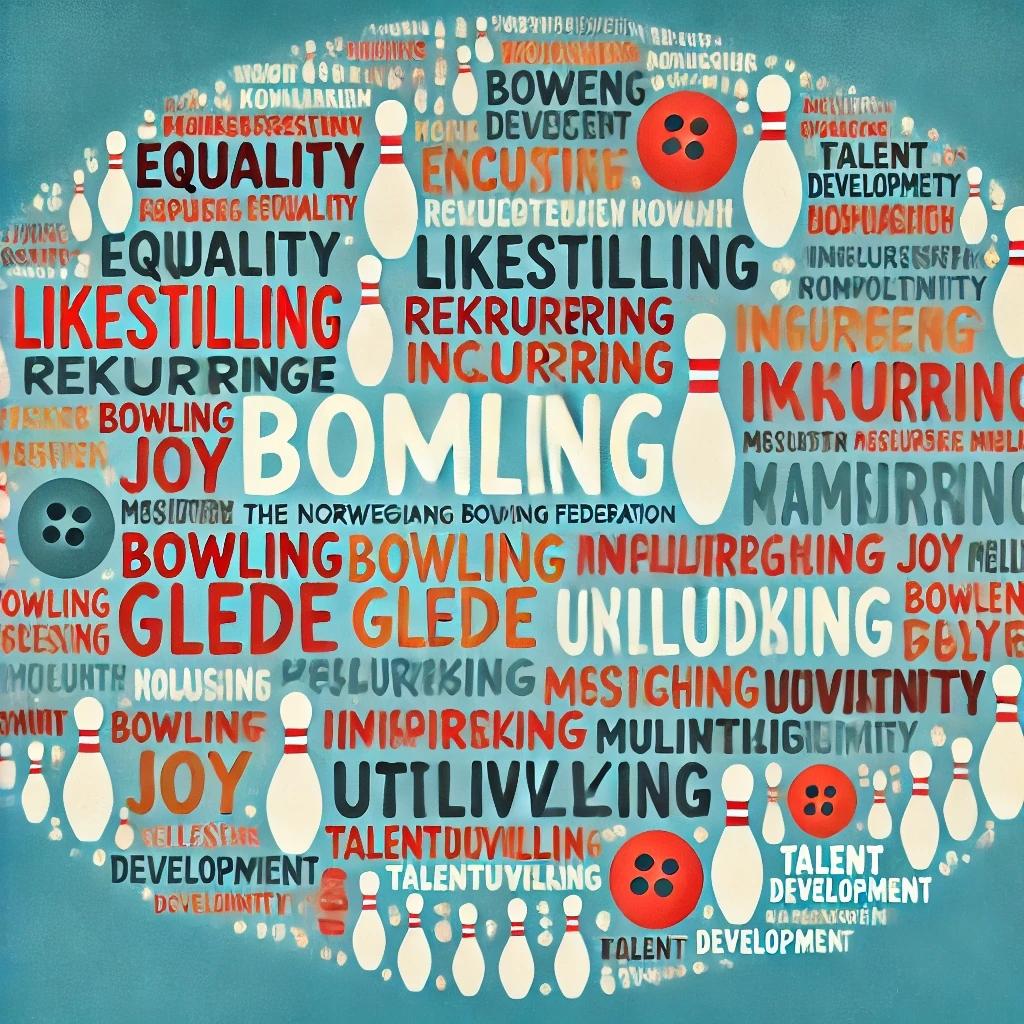 ChatGpt 31.01.25: lag ordsky ved vekting av ord i NBF kvinneprosjekt
Leken – ambisiøs – ærlig - inkluderende
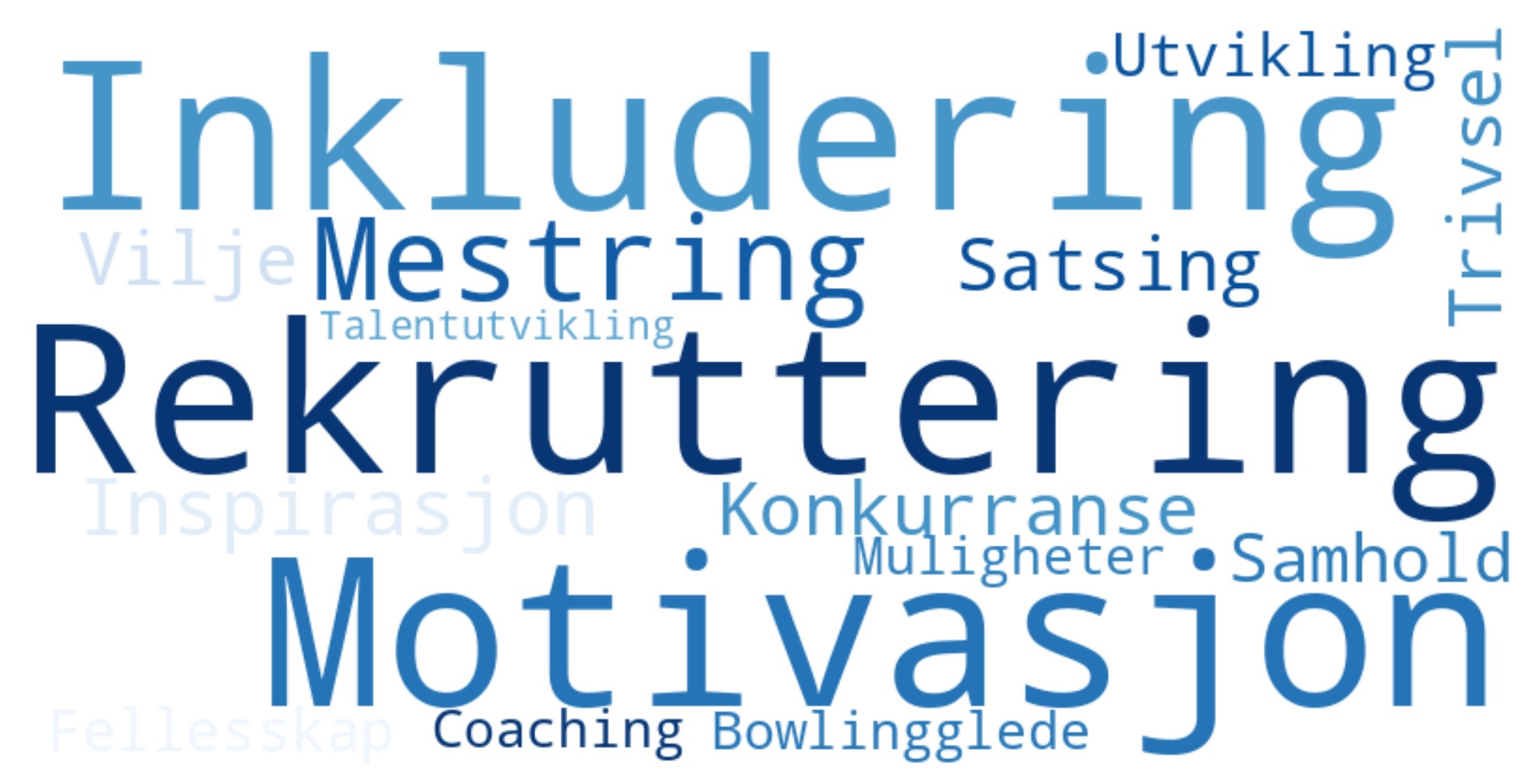 ChatGpt 31.01.25: Ta ut engelske ord og rett bokmål norsk rettskriving
Fremdriftsplan
Nøkkelområder
Toppidrett - Sport
Legge til rette for optimalisert og målrettet gjennomføring i nasjonale og internasjonale konkurranser.

Talentutvikling 
Identifisere og støtte kvinnelige talenter gjennom treningsprogrammer og turneringsdeltakelse. 

Rekruttering og bredde 
Øke antallet kvinnelige spillere på nasjonalt nivå.
Overordnede mål
8.plass eller bedre i EM 2026
Støtte NBFs sportslige strategi for utvikling av bredde og toppidrett.
Heve kompetansenivået gjennom treningsprogrammer, arrangementer og deltakelse i turneringer.
Skape et inkluderende og sosialt miljø for kvinnelige spillere.
Leken – ambisiøs – ærlig - inkluderende
Plan
Oppstart og kartlegging
Egentrening og oppfølging
Gjennomføring av aktiviteter og uttak av bruttotropp
Norwegian Open 2522.aug-7.sept 2025
NBF Dameturnering
10-12.Oktober 2025
Regionale Specto tester
Personlig arbeidsoppgaver
NM 256-9.mai 2025
Sommer-camp
Fre-søn juni 2025
Breddesamling#3 oktober 2025
Breddesamling#2 august 2025
Breddesamling#1 22-23.mars 2025
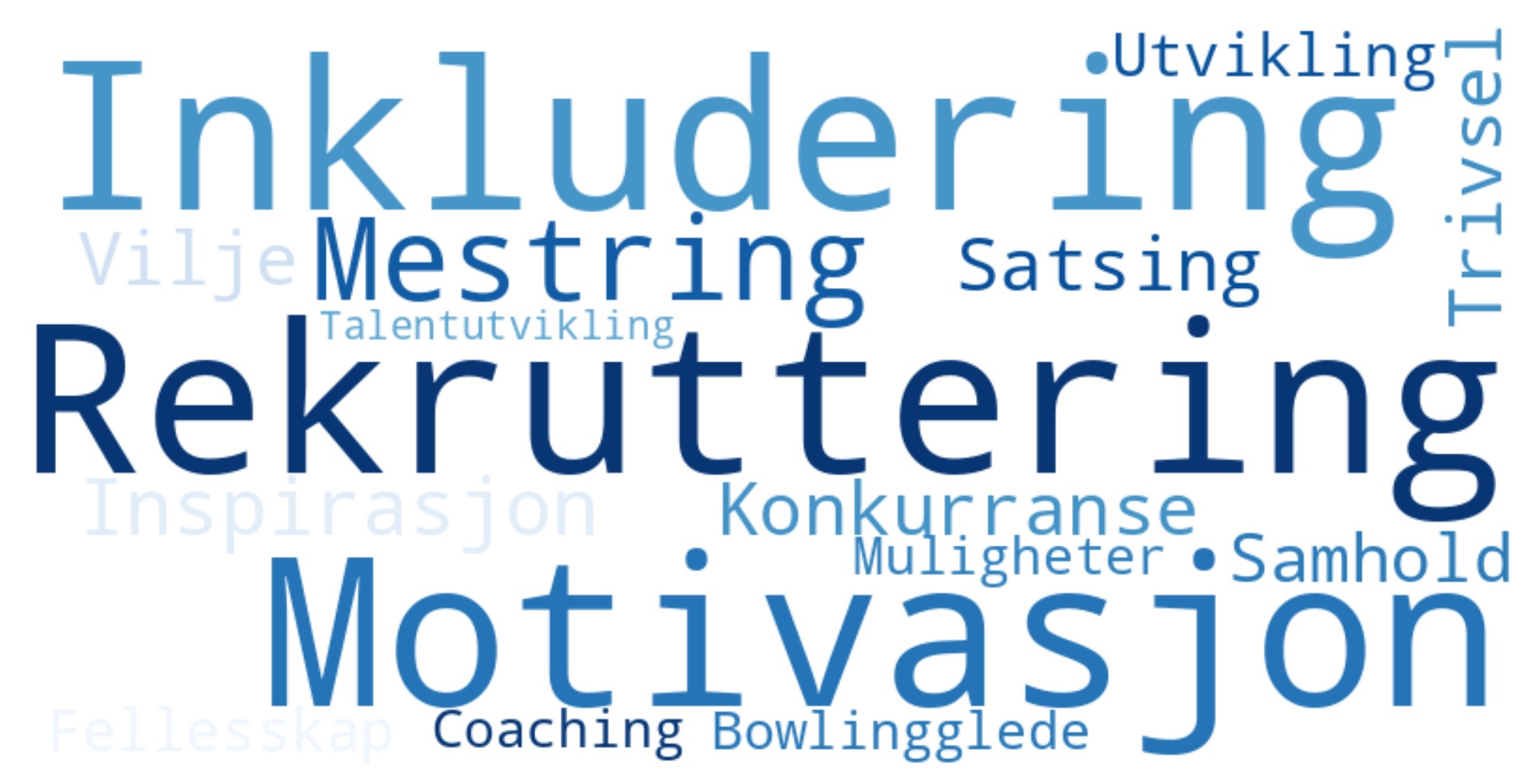 SCORE
The pyramid of success
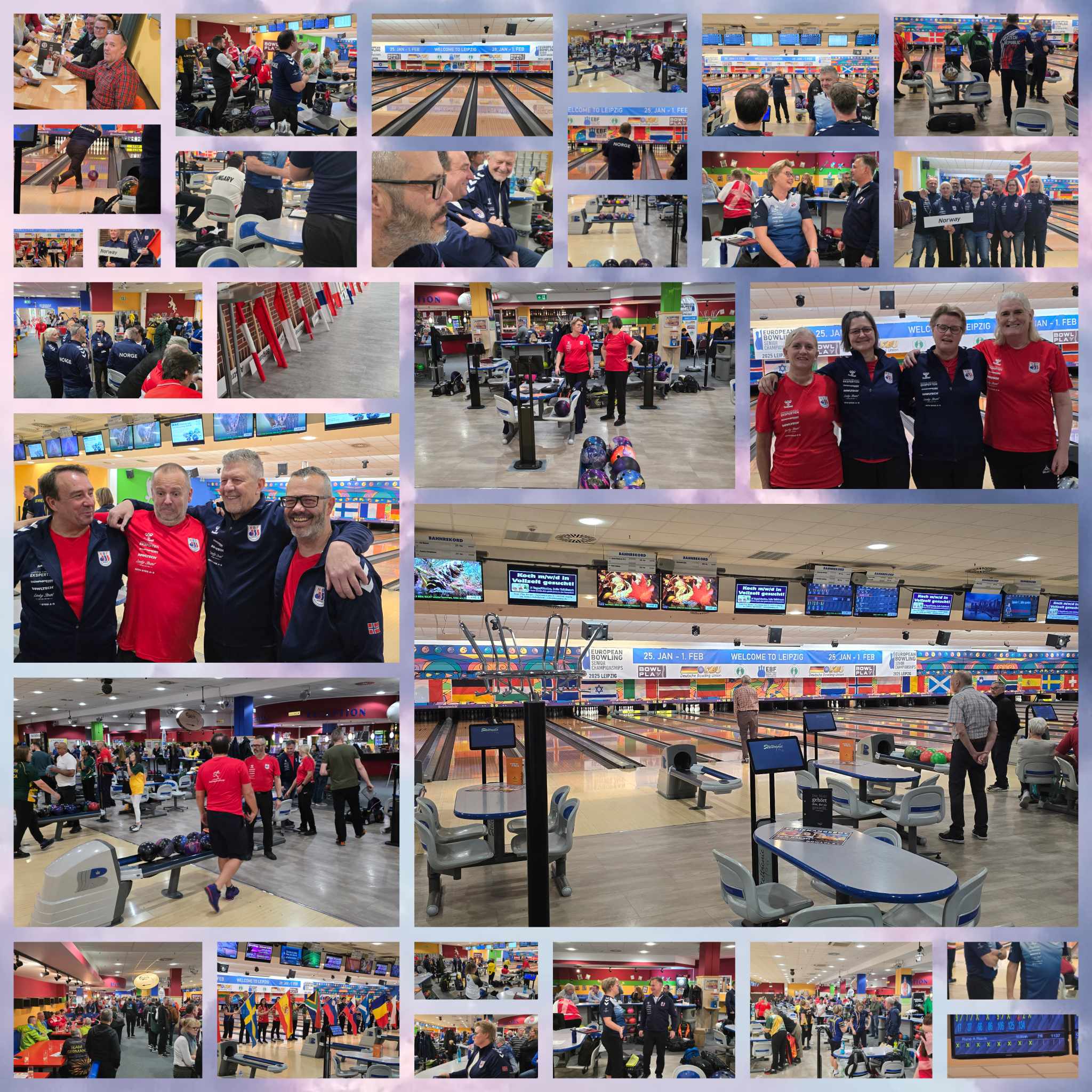 RESULT
BIO MECHANICAL ADJUSTMENTS
EQUIPMENT MANAGEMENT
MATCHING UP TO
LANE CONDITIONS
EXECUTION
MENTAL
PHYSICAL COMPETENCE
PERSONAL
SKILLS
Leken – ambisiøs – ærlig - inkluderende
Utkast kriterier til SBN Elite Damer Bruttotropp
Basert på aktivitet og prestasjon 
Deltagelse i NM Sgl/Dbl, NM Sgl/Dbl og Norwegian Open 
Signert spillerkontrakt 
Inkluderer SoMe og oppførsel på samme linje som andre landslag.
Fysiske og mentale krav
Bruke Onform 
Opp mot ansvarlig trener.
Gjennomføre «Ren Utøver»
Leken – ambisiøs – ærlig - inkluderende
Utkast kriterier til SBN Elite Damer Landslag
Uttatt til SBN Elite Damer Bruttotropp
Ingen blir evaluert om de ikke oppfyller kriterier som er satt opp til bruttotropp.
Akseptere de økonomiske forpliktelsene
Akseptere og forhåndsbetale egenandel som blir fastsatt
Nominasjonsprosess er i henhold til prestasjon/resultat og aktiviteter og/eller egne uttaksturneringer. 
Akseptere felles avreise og boende i dobbeltrom
Leken – ambisiøs – ærlig - inkluderende
Breddesamling#1 22-23.mars 2025
Målsetning
Motiver for sportslig utvikling og satsing ved å etablere omgivelser som tilrettelegger for det; blant annet mentor og rollemodeller.
Medvirkning i utvikling av kvinnebowling i Norge
Bidra til bevisstgjøring og utvikling av SBN Elite Damer

Målgruppe
Alle interessenter og bidragsytere (dvs uansett alder)

Kostand som den enkelte må dekke
Reise til/fra
Overnatting lørdag til søndag 

Påmeldingsfrist
Søndag 16.februar 2025 med e-post tilDavid og kopi til Svein-Erik
Tentativ agenda
Lørdag 22.mars 10:00 – 16:00  Kick-Off
Nettverk 
Vilje, motivasjon og mål
Forpliktelser og mål
Mentor/coaching
Felles lunsj og middag
Sted: Idrettenshus/Ullevål

Søndag 23.mars 10:00 – 14:00 Workshop
Utvikle veien til mål - krav til EM 26
Utvikle målet for nettverk - miljø til EM 26
Bruk av coaching og mentor - mål til EM 26
Felles lunsj 
Sted: Idrettenshus/Ullevål
Leken – ambisiøs – ærlig - inkluderende
Spørsmål?
Påmeldingsfrist​ Breddesamling#1 22-23.mars 2025

Søndag 16.februar 2025